Департамент образования города МосквыГосударственное образовательное учреждениевысшего профессионального образования города Москвы«Московский городской педагогический университет»Институт педагогики и психологии образованияКафедра психологии образования
Калмыкова  Валентина Николаевна
магистерская диссертация
Особенности ценностных ориентаций младших школьников
Москва, 2012
Проблема исследования: каковы особенности ценностных ориентаций современных младших школьников?
Объект исследования: ценностно–смысловая сфера личности младшего школьника.
Предмет исследования: особенности ценностных ориентаций младших школьников. 
Цель исследования: выявить особенности ценностных ориентаций младших школьников.
Гипотеза исследования:
В структуре ценностей младших школьников произошли существенные изменения: наибольший вес приобрели ценности собственного успеха и благополучия. Нравственные ценности: дружба со сверстниками, помощь ближнему, альтруизм в иерархии ценностей младших школьников имеют меньшую значимость.
Задачи исследования:
Провести теоретический анализ проблемы ценностных ориентаций младших школьников.
 Рассмотреть особенности формирования ценностных ориентаций у младшего школьника на основе психолого-педагогических исследований.
Дать характеристику основным методам изучения ценностных ориентаций.
 Определить особенности ценностных ориентаций современного младшего школьника.
Методы исследования:
Анализ литературы по проблеме исследования.
Методика изучения мотивационной сферы учащихся.
Анкетирование  и мониторинг учащихся начальной школы.
Диагностика с помощью игры соревновательного типа. 
Опросник для определения уровня воспитанности учащихся начальной школы.
Ценностные ориентации
это отражение в сознании человека ценностей, признаваемых им в качестве стратегических жизненных целей и общих мировоззренческих ориентиров. Ценностные ориентации представляют собой субъективный механизм управления человеческим поведением.
Существующие методики:
Методика М. Рокича
Методика Ш. Шварца
Методика Х. Вантоила, Ю. Гилсписа
Методика Дж. Гиллеспи и Г. Олпорта
1.Тестирование учащихся
Проводилось с целью выявления ведущих, доминирующих мотивов в мотивационной сфере учащихся. Эта методика так же является развивающей и помогает школьникам осознать собственные мотивы.
Диаграмма распределения доминирующих мотивов:
Выводы по методике:
Значимыми в мотивации младшего школьника являются узколичностные мотивы – мотивация благополучия и престижа.
Мотивация долга и ответственности у учащихся находится на среднем уровне.
Мотивы содержания учения занижены.
Мотивация самоопределения и самосовершенствования находится на низком уровне.
2. Анкетирование учащихся
Проводилось с целью выявления значимых ценностей у учащихся: 
эстетические
интеллектуальные 
общечеловеческие
материальные
График результатов ранжирования предпочтений:
Выводы по методике:
Для ребенка имеют значение те ценности, которые направлены на него самого, на его успех и благополучие: обладание умом, богатством, властью, красотой. Ценности, направленные на других людей: дружба, взаимопомощь, альтруизм - для ребенка являются менее значимыми.
 Для младшего школьника огромное значение имеет мнение учителя.
Отношения с одноклассниками не имеют для младшего школьника большого значения. Взаимопомощь и сочувствие не свойственны ребенку младшего школьного возраста.
Материальные ценности имеют для младшего школьника большее значение, чем альтруизм и принесение пользы другим людям.
3. Диагностика учащихся с помощью игры соревновательного типа
Проводилась с целью выявления альтруистических позиций учащихся.
Распределение выбора действия учащихся:
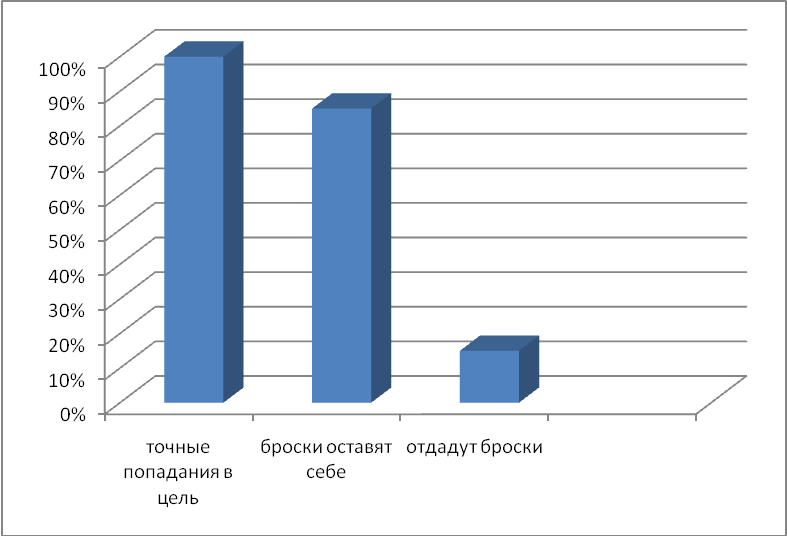 Тур № 1
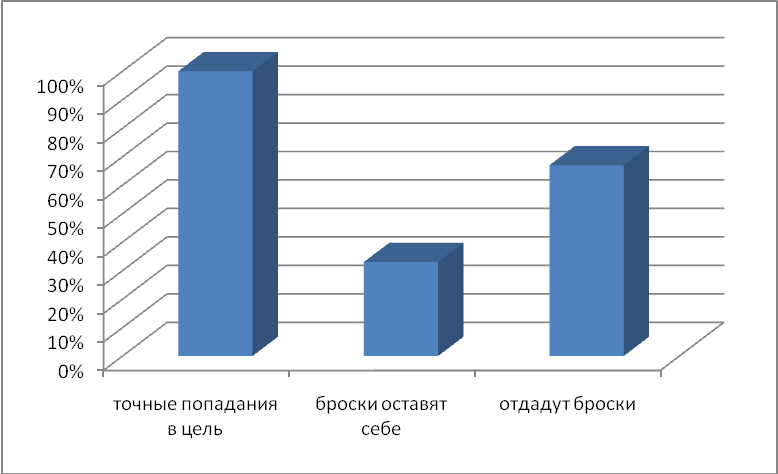 Тур № 2
Выводы по методике:
Младшие школьники в нашей выборке значительно больше ориентированы на свой собственный успех, чем на помощь другим людям.
У младших школьников чувство коллективизма начинает формироваться,  в некоторых случаях они готовы помогать своим друзьям, если это не противоречит их собственным желаниям и потребностям.
4. Опросник для учащихся
Проводился с целью определения уровня воспитанности учащихся.
Распределение показателей воспитанности испытуемых:
Выводы по методике:
У обучающихся в основном преобладают признаки среднего уровня  проявления нравственных качеств личности.
Лидируют критерий ценности «культурный уровень» и «бережливость».
Критерии ценности «Долг и ответственность» и «чувство товарищества» у учащихся находятся на низком уровне.
Обобщение результатов исследования:
Постулируемая при социализме первичность интересов общества над личностью сменилась на противоположную: отныне интересы личности рассматриваются как первичные, преобладающие над коллективными, групповыми. 
Такие нравственные ценности, как дружба со сверстниками, помощь ближнему, альтруизм менее в иерархии ценностей младших школьников. Гораздо большее значение для ребенка имеет его собственный успех и благополучие. Успехом в данном случае являются похвала учителя, получение награды, обладание красотой, умом, богатством.
Рекомендации:
Основываясь на результатах данного исследования, можно дать рекомендации  учителям и психологам, тьюторам, на какие вопросы в воспитании детей следует обратить особое внимание. Эта работа может явиться базой для дальнейших исследований, посвященных выявлению форм и методов организации работы по формированию ценностных ориентаций у детей. Также, знания о том, что является ценным для современного младшего школьника, могут быть очень полезны работникам сферы образования и родителям.
Спасибо за внимание
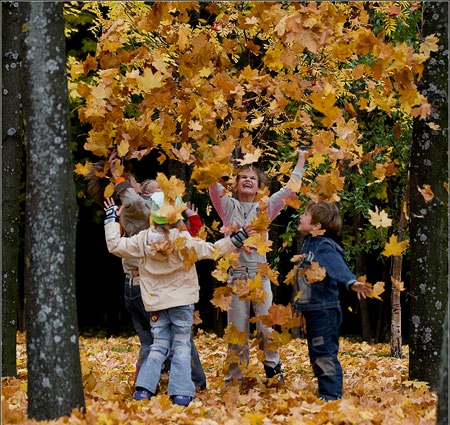